Figure 7. FFA MVPA results. Bilateral group FFA ROIs were defined using an independent localizer task. Within those ...
Cereb Cortex, Volume 24, Issue 7, July 2014, Pages 1793–1805, https://doi.org/10.1093/cercor/bht029
The content of this slide may be subject to copyright: please see the slide notes for details.
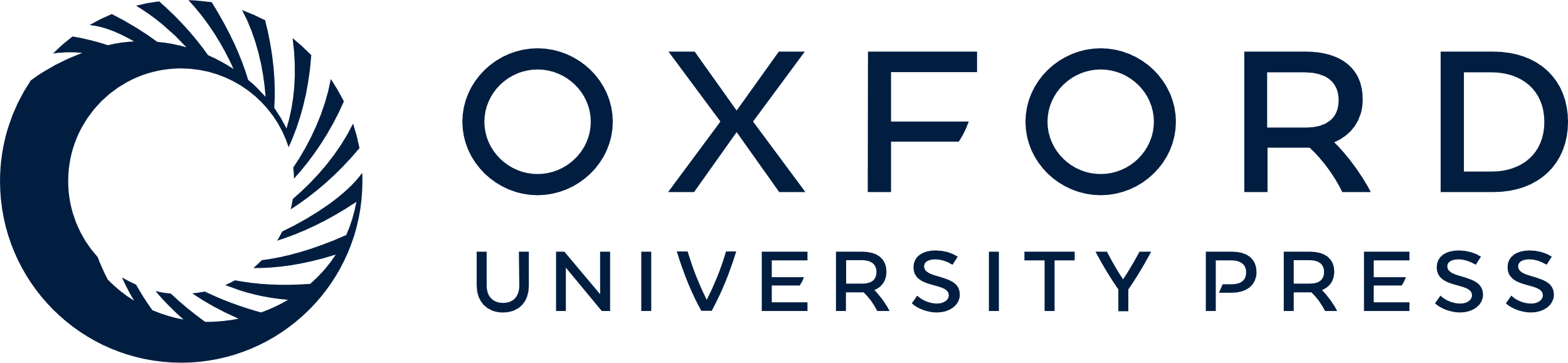 [Speaker Notes: Figure 7. FFA MVPA results. Bilateral group FFA ROIs were defined using an independent localizer task. Within those ROIs, for each subject indices of domain generality, stimulus-conflict-specificity, and ideomotor-conflict-specificity were generated and z-transformed and averaged to produce individual ROI z-scores. (A) The spatial location of the group FFA ROIs. (B) Mean group z-scores (+MSE) of domain generality, stimulus-conflict-specificity, and ideomotor-conflict-specificity of the right FFA (rFFA, MNI coordinates = [45, −52, −17]). *P < 0.001.


Unless provided in the caption above, the following copyright applies to the content of this slide: © The Author 2013. Published by Oxford University Press. All rights reserved. For Permissions, please e-mail: journals.permissions@oup.com]